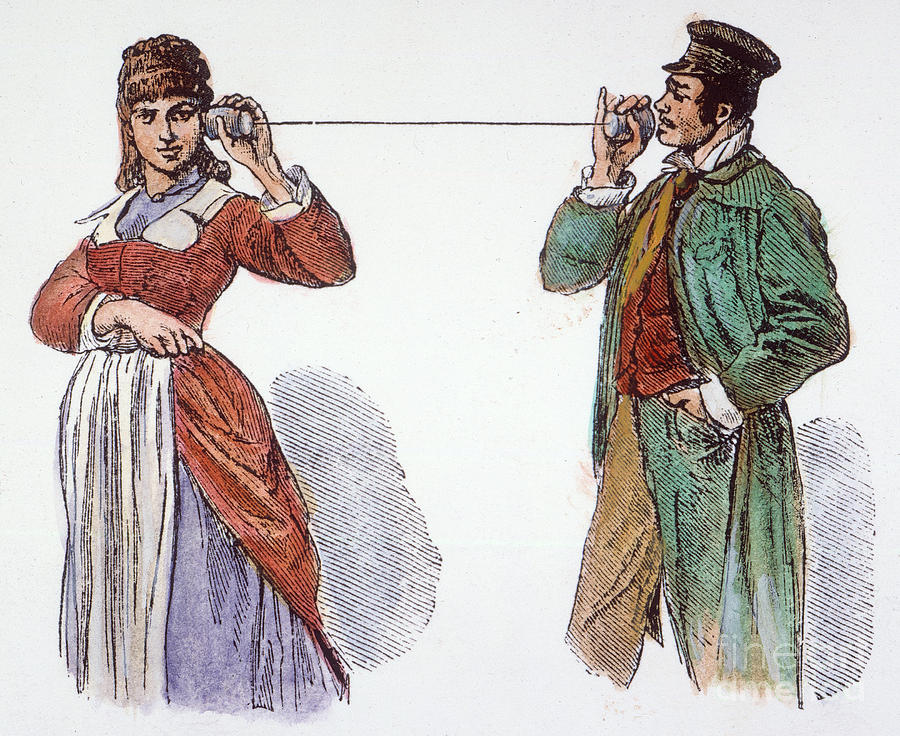 Networking
CS 161: Lecture 21
4/17/19
Network Cards and the Internet
A network card exchanges data between machines connected by a shared physical media
Ex: IEEE 802.11 protocol handles Wi-fi (i.e., radio) exchanges 
Ex: IEEE 802.3 protocol handles Ethernet (i.e., wired) exchanges
Each network card has a unique identifier called a MAC address
00:0a:95:9d:68:16
bc:a2:3e:91:c8:da
f0:2d:08:7d:d5:92
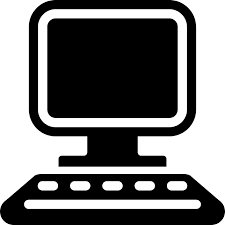 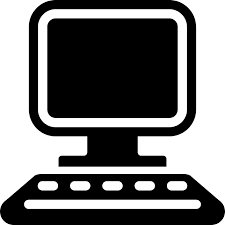 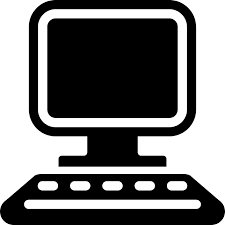 Dst: f0:2d:08:7d:d5:92
Src: 00:0a:95:9d:68:16
Frame len: 1430
Data: <bytes>
Ethernet frame
Checksum: 2fbd0925
Ethernet switch
Network Cards and the Internet
The Internet™© consists of protocols that are layered above single-hop, point-to-point protocols like Ethernet
Example: The IP protocol connects machines across multiple hops
An Ethernet frame’s data is an IP packet
IP packet’s header has a source IP address and destination IP address
The “gateway” on a LAN knows how to forward IP packets destined for external hosts
00:0a:95:9d:68:16
bc:a2:3e:91:c8:da
f0:2d:08:7d:d5:92
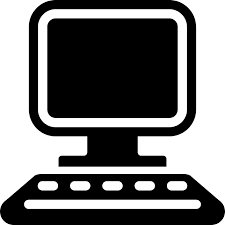 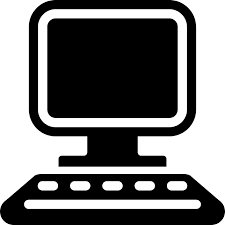 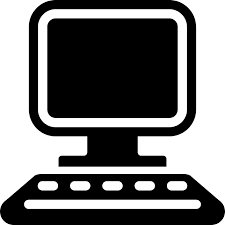 Dst: f0:2d:08:7d:d5:92
Src: 00:0a:95:9d:68:16
Frame len: 1430
Data: <bytes>
Ethernet frame
Checksum: 2fbd0925
Ethernet switch
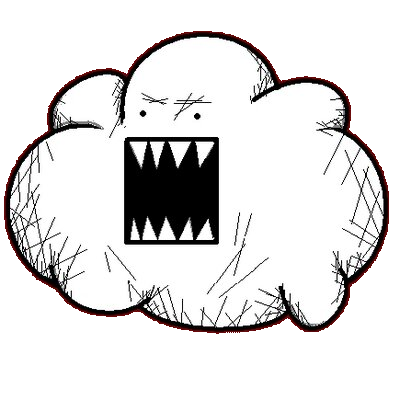 172.217.3.110
25:98:a0:b7:9c:ac
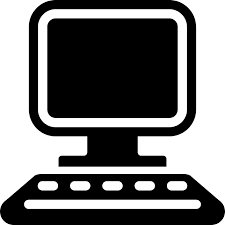 The Internet™©
50.235.189.30
50.235.189.29
50.235.189.28
00:0a:95:9d:68:16
bc:a2:3e:91:c8:da
f0:2d:08:7d:d5:92
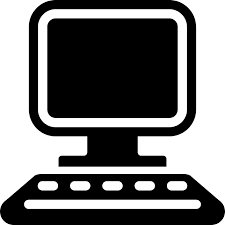 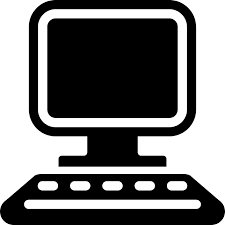 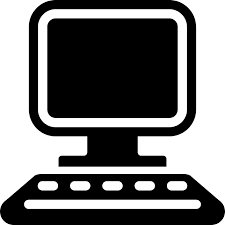 Gateway
Dst: f0:2d:08:7d:d5:92
Dst: 172.217.3.110
Src: 00:0a:95:9d:68:16
Src: 50.235.189.28
Frame len: 1430
Packet len: 1412
Data: <bytes>
Data: <bytes>
Ethernet frame
IP packet
Checksum: 2fbd0925
Checksum: 9b77a14b
Ethernet switch
The OSI Network Stack
Application
Ex: HTTP,
SSH, POP
Application-specific data
Layer 4: Transport
Do we care about streams? Packet drops, duplications, or reordering?
Ex: TCP,
UDP
Layer 3: Network
How are packets exchanged between hosts separated by many hops?
Ex: IP
Layer 2: Link
How are frames transmitted between hosts on the same physical medium?
Ex: WiFi,
Ethernet
Layer 1: Physical
How are 0s and 1s encoded in the physical medium?
Today’s lecture: How does the kernel . . .
Receive an arriving Ethernet frame from a NIC
Send an outgoing Ethernet frame to the NIC
. . . ?
Network Cards: Ring Buffers
NICs typically use the ring abstraction to exchange packets with the OS
A ring is a circular buffer of packet descriptors
NIC expects OS to:
Allocate an RX ring and TX ring
Configure NIC with the memory locations of the rings
If a NIC supports multiple RX rings and TX rings, then multiple CPUs can simultaneously receive and send packets
RX ring
Head
Tail
Pointer to packet buffer
Buffer len
Other stuff
bufContainsPkt?
Owned by NIC
Owned by OS
Owned by OS
RX ring
Head
Tail
Memory-mapped register pointing to first descriptor that NIC can use to store packet
Incremented by NIC upon copying packet to descriptor’s buffer
Memory-mapped register pointing to first descriptor that NIC cannot use to store packet
Incremented by OS once software-level packet handling completes
When a new packet arrives, NIC uses DMA to:
Read the descriptor at Head to find the associated buffer
Write the buffer with the new packet’s data
Set the descriptor’s bufContainsPkt? to 1
Increment Head
Then, NIC discards local copy of packet and raises an interrupt
OS will eventually increment Tail to position of packet
System RAM
Empty buf
bcp:0
RX ring
bcp:1
Head
Tail
Packet
Packet
On-NIC RAM
If NIC increments Head and discovers that Head==Tail . . .
There are no available buffers to DMA incoming packets into!
NIC will drop packets until the OS allocates more buffers and pokes the NIC by incrementing Tail
Owned by OS
Owned by NIC
RX ring
Tail
Head
If OS increments Tail and discovers that Head==(Tail+1)%N . . .
The OS has processed all of the packets!
OS will wait for the NIC to raise an interrupt to indicate that new packets have arrived
Owned by OS
Owned by NIC
RX ring
Head
Tail
Points to the first descriptor that NIC cannot use to store packet
[Speaker Notes: [So, there will always be at least one descriptor slot that is unused.]]
How Does TX Work?
Pointer to packet buffer
Buffer len
Other stuff
pktSent?
Owned by NIC
Owned by OS
Owned by OS
TX ring
Head
Tail
Memory-mapped register pointing to first descriptor whose packet should be transmitted by NIC
Incremented by NIC upon sending a packet
Memory-mapped register pointing to first descriptor that does not correspond to a packet to send
Incremented by OS once a packet to send has been placed in RAM
Initially, there are no packets to send
When the OS receives a packet to send, the OS:
Writes the descriptor at Tail to point to the packet buffer
Sets the descriptor’s pktSent? to 0
Increments Tail
The write to Tail pokes the NIC, informing it of packets to transmit
System RAM
Packet
TX ring
ps?: 0
Tail
Head
On-NIC RAM
The NIC uses DMA to:
Read the descriptor at Head and discover the buffer location
Read the buffer into on-NIC RAM
Set the packetSent? flag to 1
Increment Head
NIC then raises an interrupt to inform OS of transmitted packet
System RAM
Packet
Packet
TX ring
ps?:1
ps?: 0
Tail
Head
On-NIC RAM
[Speaker Notes: [As with the RX scenario, if Head==Tail, that means that there are no more descriptors for the NIC to process. In contrast, if Head==(Tail+1)%N, then the NIC is backlogged, and the OS must wait before asking the NIC to handle another packet.]
[As a preview of coming attractions later in the slide deck, the NIC can be configured to not generate interrupts when a packet is sent or received. In this mode, software needs to poll the NIC to determine when packets have been sent or received. For example, with respect to the TX ring, the OS can spin on the head register, waiting for the NIC to update it.]]
IOMMUs
Modern computers place DMA-capable devices behind an IO-specific MMU
A device generates memory references that target a “device physical” address space
The IOMMU maps device physical RAM to general-purpose physical RAM
The IOMMU has a TLB and per-device page table
The page table (which lives in general-purpose physical RAM) is controlled by the OS running on the general-purpose CPU
IOMMUs enable cool stuff like:
Preventing a faulty device (or device driver) from DMA’ing arbitrary memory
Enabling legacy 32-bit devices to access more than     4 GB of general-purpose physical RAM
Safely allowing a device to DMA directly to/from user-level buffers (thereby avoiding data copying between user buffers and kernel buffers!)
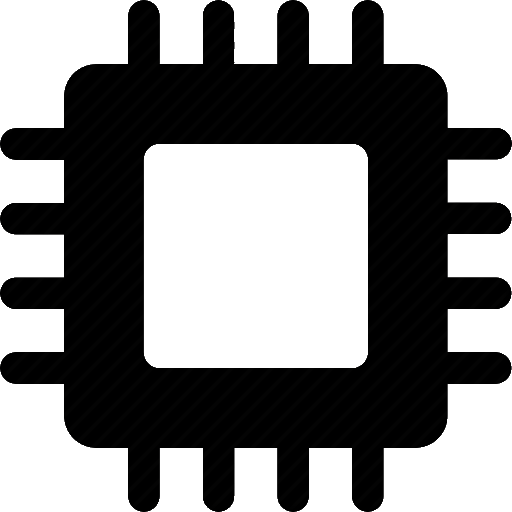 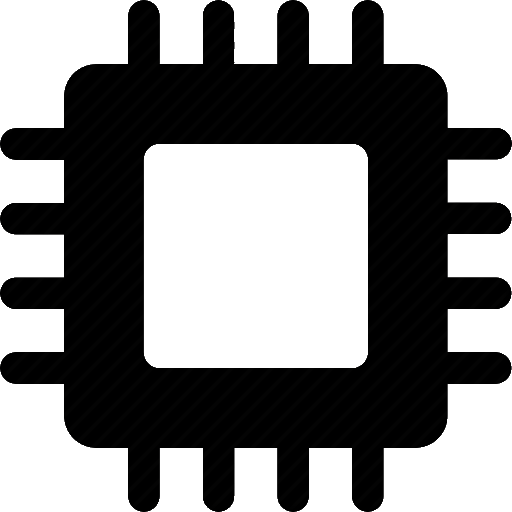 %cr3
%cr3
TLB
TLB
MMU
MMU
Physical RAM
TLB
IOMMU
RID
RID
IO device
IO device
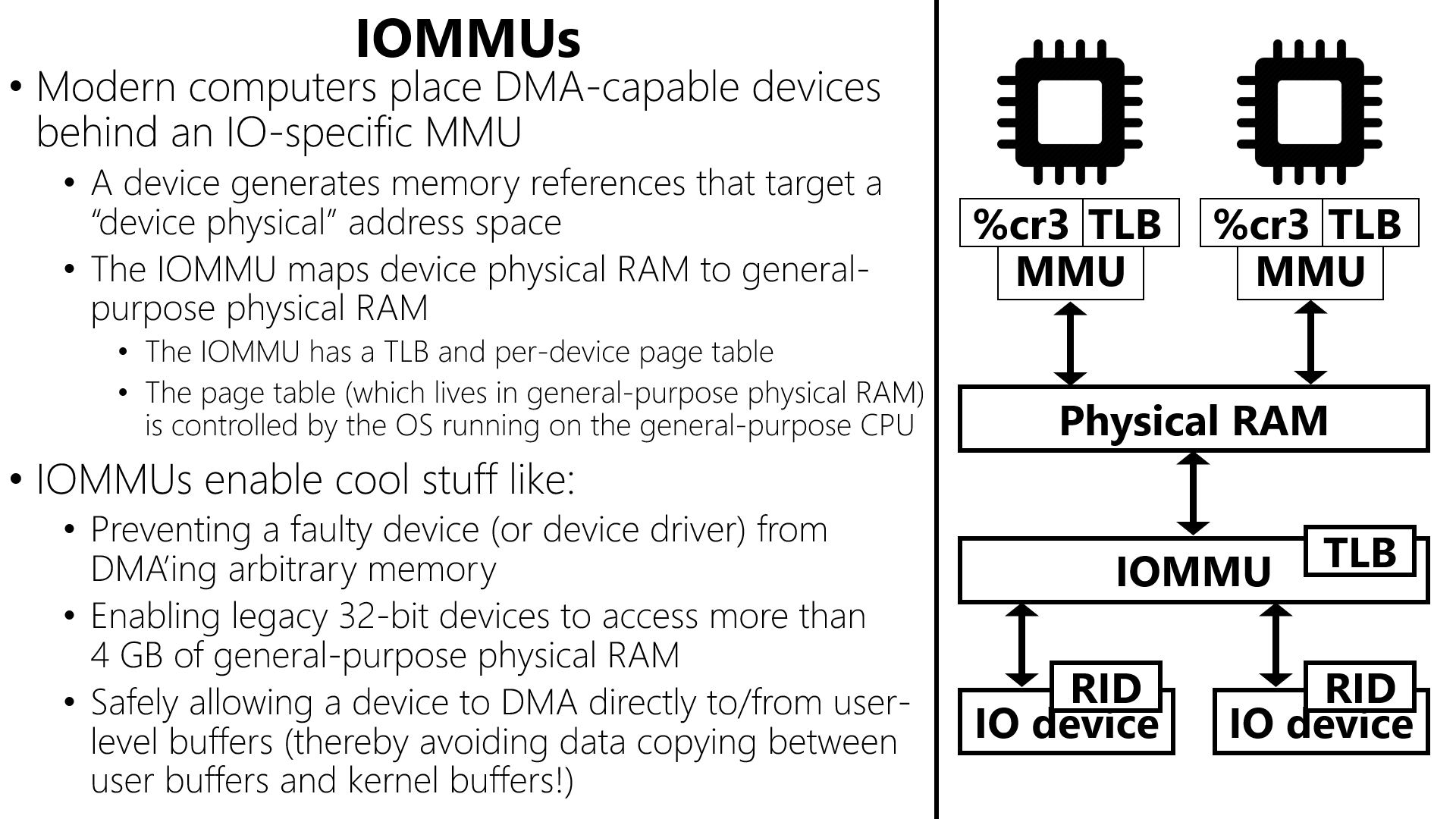 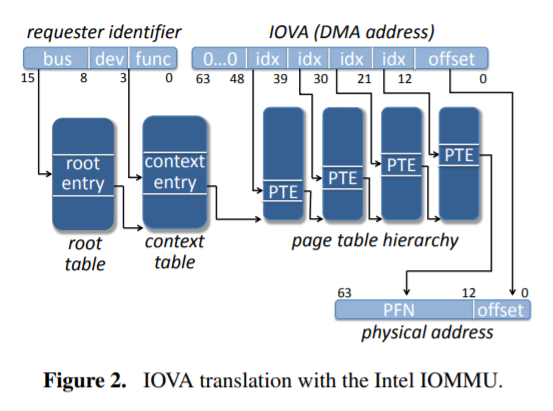 Keeping Machines Responsive
In commodity OSes, an interrupt handler often disables interrupts during some/all parts of execution
Ex: To avoid grabbing a lock, being interrupted, and then deadlocking with another interrupt handler that wants to grab the lock
Ex: To avoid a device driver having to handle recursively-nested interrupts
Disabling interrupts makes a machine unresponsive to interrupts
So, an interrupt handler should be fast (to keep the machine responsive) . . .
. . . but a handler may have a lot of work to do!
Process0
Process1
Process2
Could we let interrupt handlers sleep?
In most OSes, an interrupt handler:
Runs on a per-CPU stack
Lacks a process context that can be scheduled
So, interrupt handlers can’t sleep!
CPU0 stack
CPU1 stack
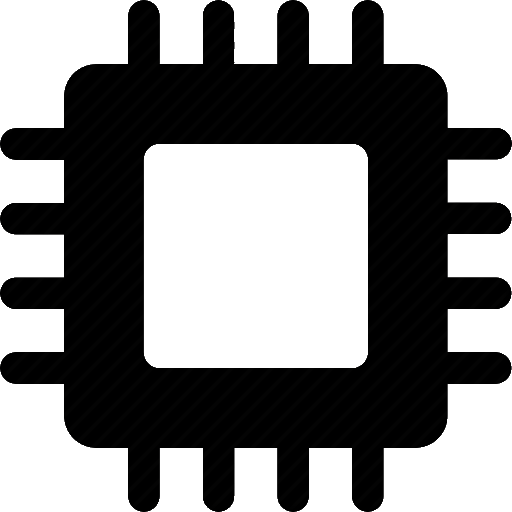 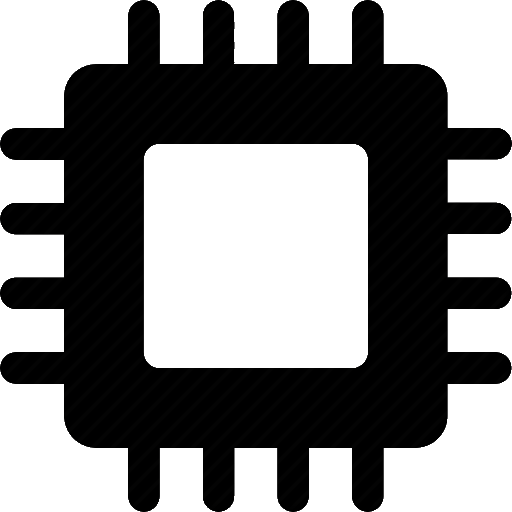 User stack
Kernel stack
Splitting an Interrupt Handler
Top half: Performs the minimal amount of work needed to allow the system to make forward progress
Ex: Wake up tasks that are blocked on the device
Ex: Acknowledge interrupt receipt by writing to a memory-mapped device register
Bottom half: Handles the remaining work
Ex: Copy a fetched disk block from a kernel buffer to a user buffer
Ex: Allow the kernel’s network stack to process a received packet
Linux: Splitting an Interrupt Handler
Per-cpu “softirq” threads implement bottom halves
Linux defines 10 types of bottom halves, each of which has a handler function
Each CPU has 10-bit bitmask indicating the bottom halves that need to run
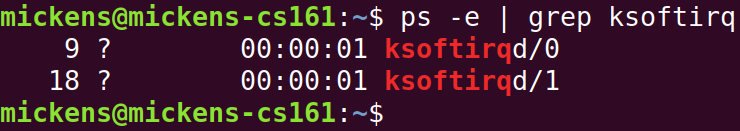 enum { HI_SOFTIRQ=0, TIMER_SOFTIRQ,
       NET_TX_SOFTIRQ, NET_RX_SOFTIRQ,
       BLOCK_SOFTIRQ, BLOCK_IOPOLL_SOFTIRQ,
       TASKLET_SOFTIRQ, SCHED_SOFTIRQ,
       HRTIMER_SOFTIRQ, RCU_SOFTIRQ,
       NR_SOFTIRQS };
A top-half interrupt handler:
Sets the appropriate bit in the bitmask
If necessary, prepares a work item (e.g., “new packet arrived”) for local softirq thread
Wakes up the local softirq thread
The softirq thread iterates over bitmask, and for each set bit:
Executes the relevant bottom-half handler on the work queue items
Clears the relevant bits in the bitmask
[Speaker Notes: [Linux defines 10 softirq types .  . . but then why does the enum have 11 entries? The reason is that the last one (“NR_SOFTIRQS”) is a dummy one whose value is only useful to define how many “real” softirqs are defined.]]
How Quickly Do Packets Arrive?
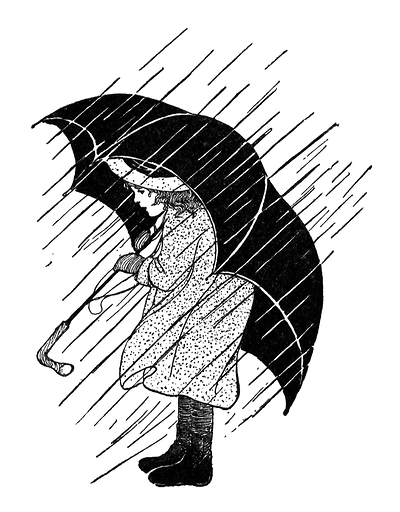 Assume a NIC receives the smallest possible Ethernet frames (84 bytes)
Desktop machine: 1 Gbps NIC
1,488,096 frames/sec
A packet every 672 nanoseconds
Datacenter server: 100 Gbps NIC
148,809,600 frames/sec
A packet every 6.72 nanoseconds
A 3 GHz CPU has a 0.33 nanosecond cycle length
If interrupts fire to often, a machine spends all of its time running interrupt handlers!
Interrupt Storm
[Speaker Notes: A nanosecond is a billionth of a second!
[Note: NICs measure throughputs in decimal units, not binary ones. For example, a 1 Gbps adapter can handle a million bits per second, not 2*30 bits per second.]]
Interrupt Coalescing
To avoid storms, limit how frequently the NIC can generate interrupts
Trade off: Higher packet throughput and lower CPU usage for higher packet latency
On Linux, use ethtool to read/write a NIC’s coalescing params like:
rx-usecs=X: Maximum delay time between arrival of packet and RX interrupt
rx-frames=Y: Maximum number of frames to receive before RX interrupt is fired
adaptive-rx=yes/no: Instruct the NIC driver to monitor network traffic and
Generate interrupts aggressively when traffic volume is low
Coalesce interrupts when traffic volume is high
Optimizations: Recap
DMA: Allows NIC to read/write packet data without help from the CPU
Splitting interrupt handlers: Minimizes the time that a machine is unresponsive to interrupts
Interrupt coalescing: Reduces context-switching overheads at the cost of higher packet latency
Kernel-managed Networking
Good: Kernel-provided abstractions make programming easier and safer
The socket interface:
Hides the quirks of each NICs
Hides the packet-level details of network protocols
Process-based memory isolation prevents different programs from tampering with each other’s network data
Bad: Accessing the network via system calls imposes overhead
Context switching (syscalls+interrupts) into and out of the kernel
TLB pollution
Cache pollution
Kernel instructions needed to save and restore state
Data copying between user-level buffers and kernel DMA buffers
Scheduling latency: bottom halves don’t run immediately!
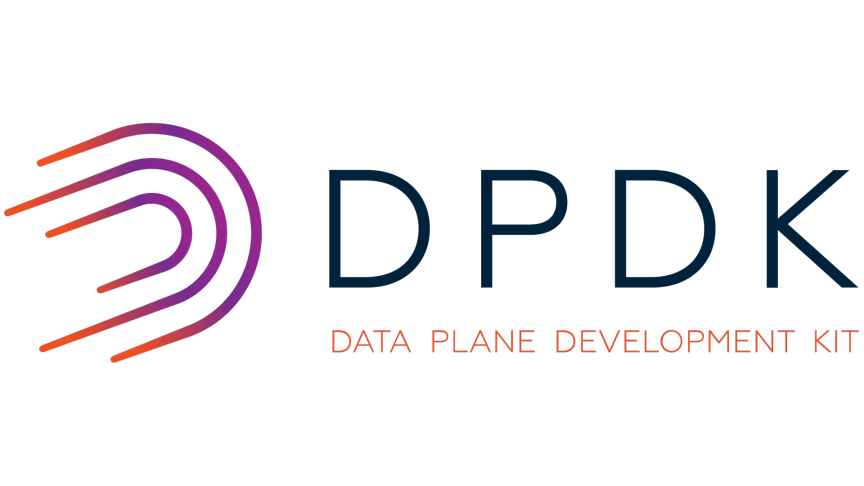 SR-IOV: Extending PCIe to Virtualize NICs
A device “function”:
Exports a traditional NIC interface to software
Has a unique
MAC address
IOMMU requestor ID
Shares low-level NIC hardware resources with other functions
Each device exports multiple “virtual functions” and a single “physical” function
The physical function is used by privileged software to configure virtual functions
A single physical NIC
exports four NIC interfaces!
RID
RID
RID
RID
PF
VF0
VF1
VF2
SR-IOV NIC
Physical Medium
L2 switch
Physical port
DPDK
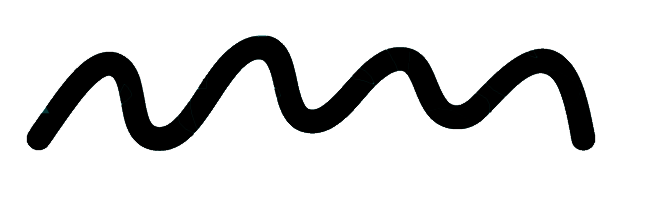 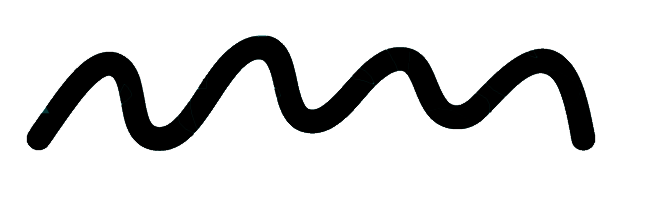 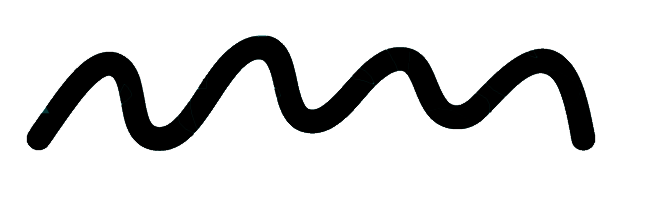 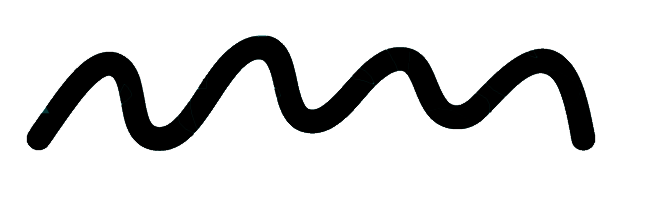 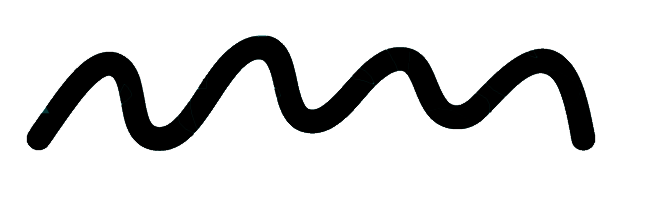 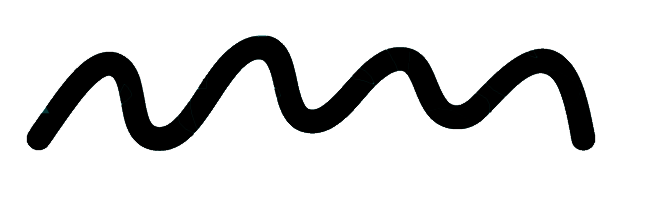 Kernel gives each core:
A virtual function
A DMA region that’s accessible by VF
A pinned pthread (to avoid TLB/cache thrashing caused by thread migration)
Each thread:
Uses spin-polling on RX ring descriptors to detect packet arrival; no interrupts!
Writes memory-mapped  TX registers to tell VF that outgoing packets are ready
RID-indexed IOMMU prevents VF from accessing arbitrary RAM
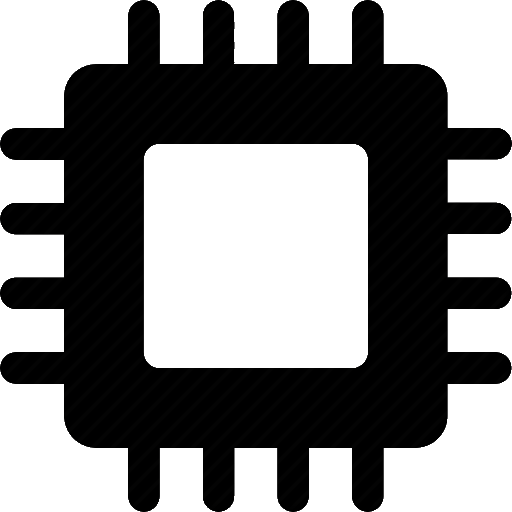 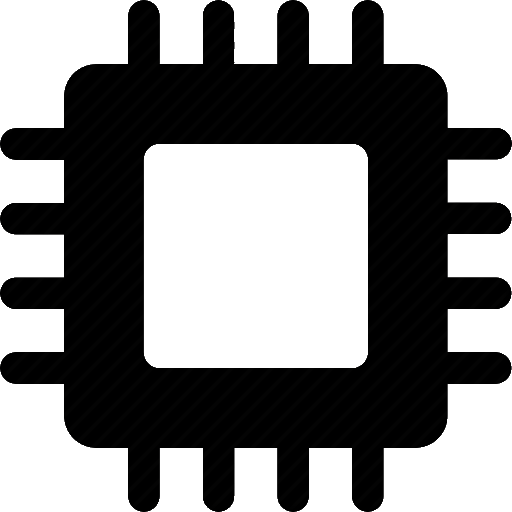 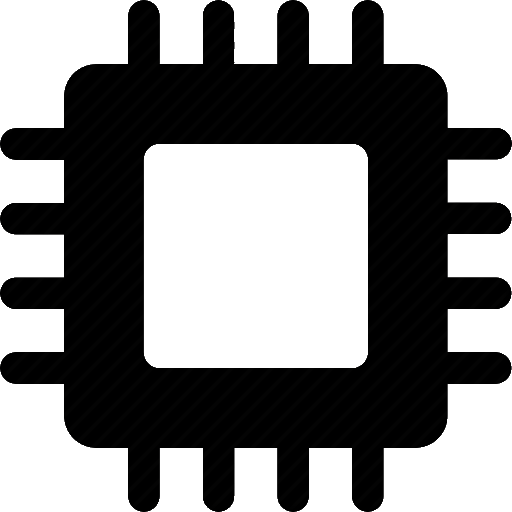 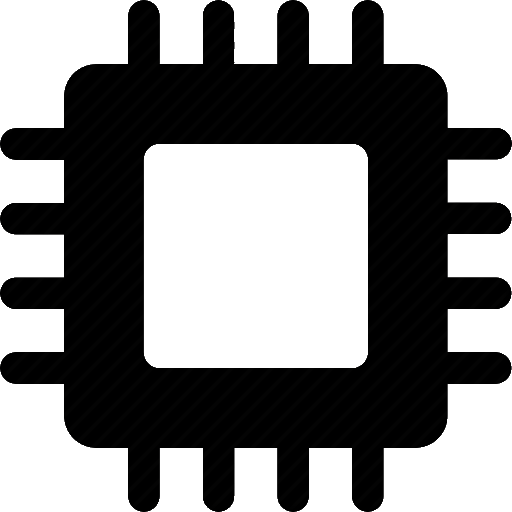 %cr3
%cr3
%cr3
%cr3
TLB
TLB
TLB
TLB
MMU
MMU
MMU
MMU
RAM
TLB
IOMMU
OS+normal
RID
RID
RID
RID
programs
PF
VF0
VF1
VF2
DPDK
DPDK
DPDK
app 0
app 1
app 2
SR-IOV NIC
L2 switch
Physical port
Physical Medium
Pointer to packet buffer
Buffer len
Other stuff
bufContainsPkt?
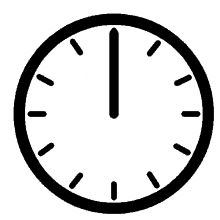 Owned by NIC
RX ring
Head
Tail
Memory-mapped register pointing to first descriptor that NIC can use to store packet
Incremented by NIC upon copying packet to descriptor’s buffer
Memory-mapped register pointing to first descriptor that NIC cannot use to store packet
Incremented by OS once software-level packet handling completes
DPDK
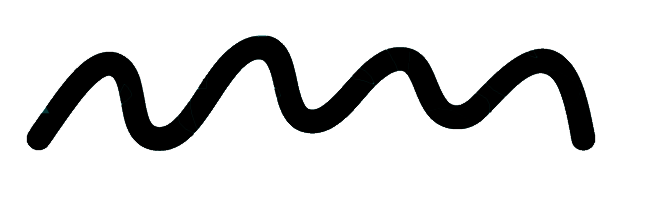 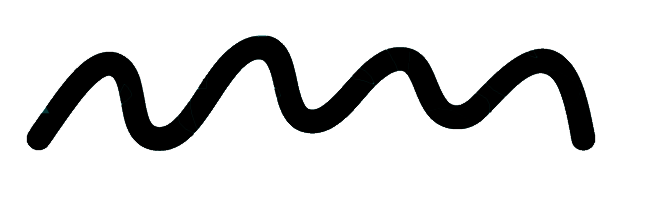 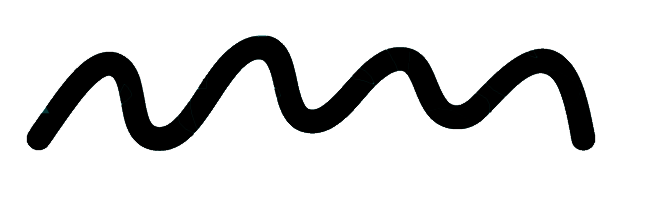 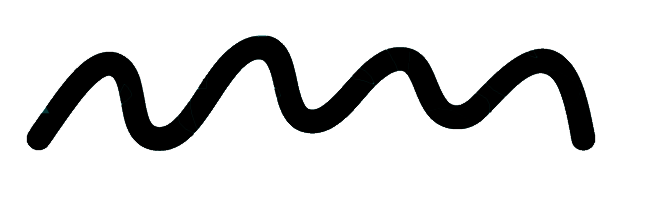 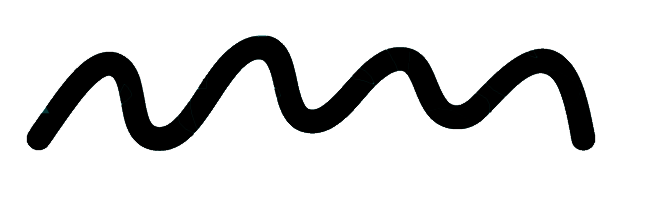 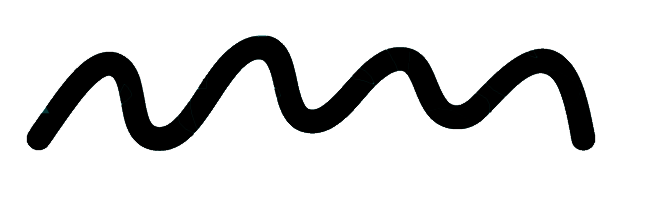 Kernel gives each core:
A virtual function
A DMA region that’s accessible by VF
A pinned pthread (to avoid TLB/cache thrashing caused by thread migration)
Each thread:
Uses spin-polling on RX ring descriptors to detect packet arrival; no interrupts!
Writes memory-mapped  TX Tail register to tell VF that outgoing packets are ready
RID-indexed IOMMU prevents VF from accessing arbitrary RAM
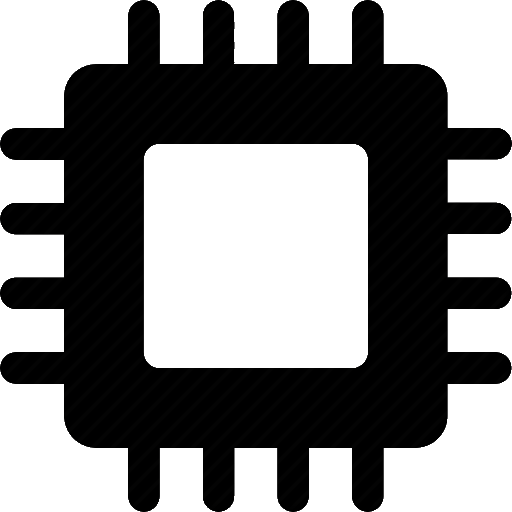 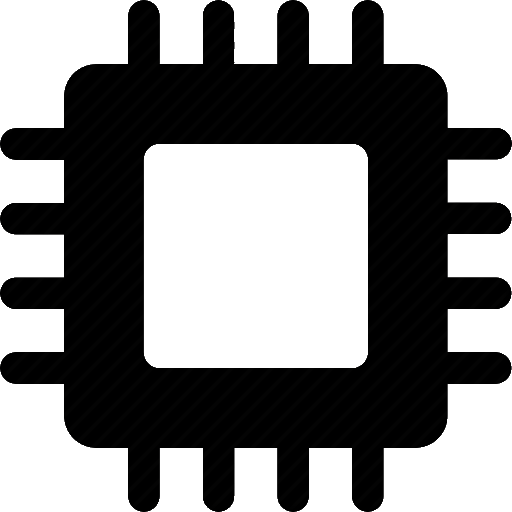 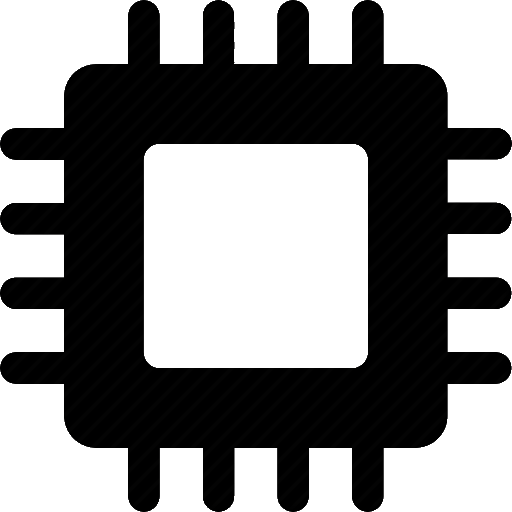 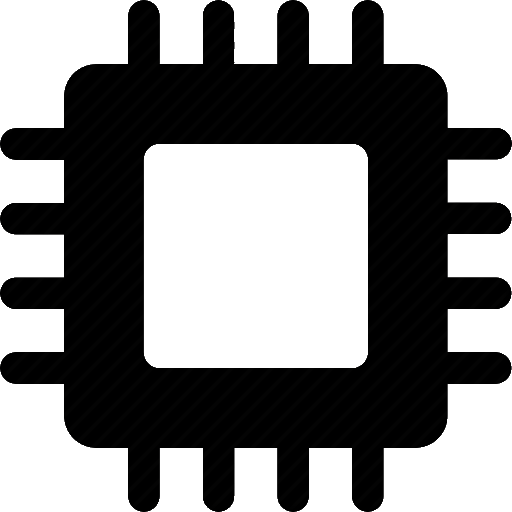 %cr3
%cr3
%cr3
%cr3
TLB
TLB
TLB
TLB
MMU
MMU
MMU
MMU
RAM
TLB
IOMMU
OS+normal
RID
RID
RID
RID
programs
PF
VF0
VF1
VF2
DPDK
DPDK
DPDK
app 0
app 1
app 2
SR-IOV NIC
L2 switch
Physical port
Physical Medium
[Speaker Notes: Note that both sending and receiving packets use the ring buffer mechanisms that were discussed earlier in lecture. However, user-level code manipulates the queue pointers directly; furthermore, on the receive path, the user-level code employs polling (not interrupts!) to determine when new packets have arrived. For example, to determine when a network packet has arrived, a thread can spin on the descriptor pointed to by the head register of the RX queue, waiting for the bufContainsPkt? bit to be set to 1 by the NIC.]
DPDK
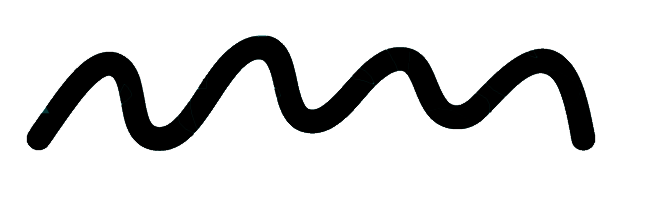 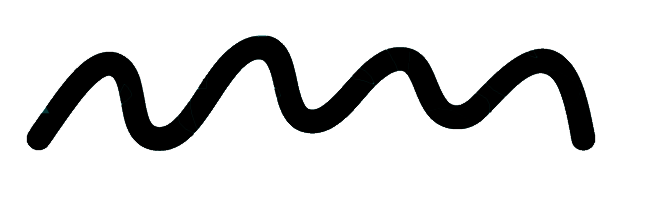 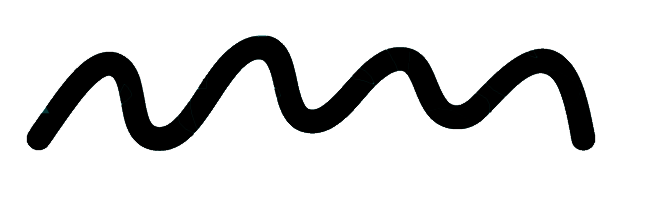 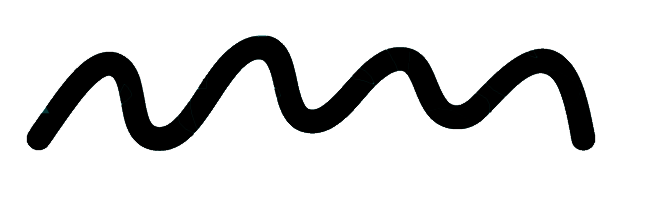 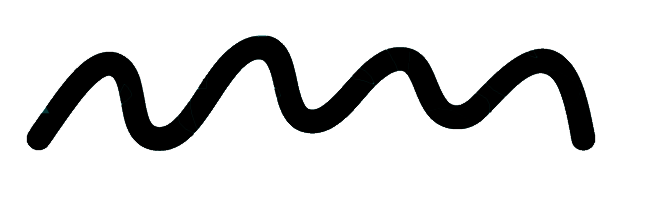 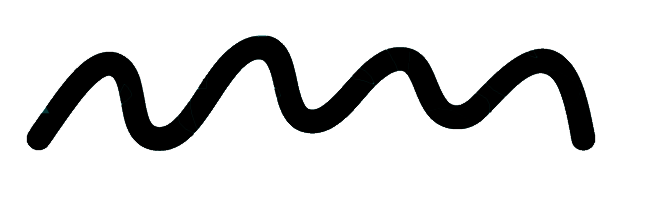 Other tricks:
Use huge pages (2 MB or 1 GB) to reduce perf degradation caused by TLB misses
Use cache-aligned data structures
Use lockless data structures whenever possible
DPDK can improve packet-handling latency and latency by up to an order of magnitude!
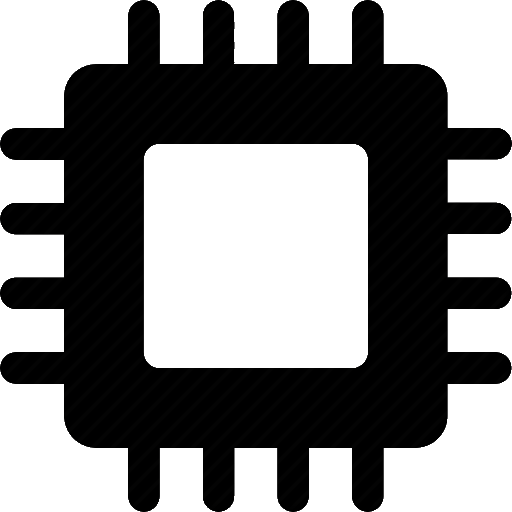 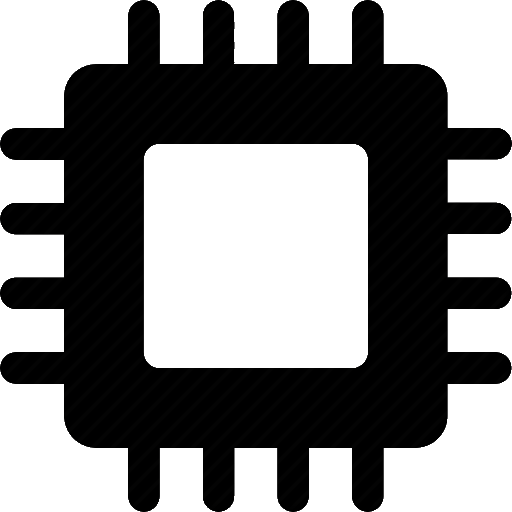 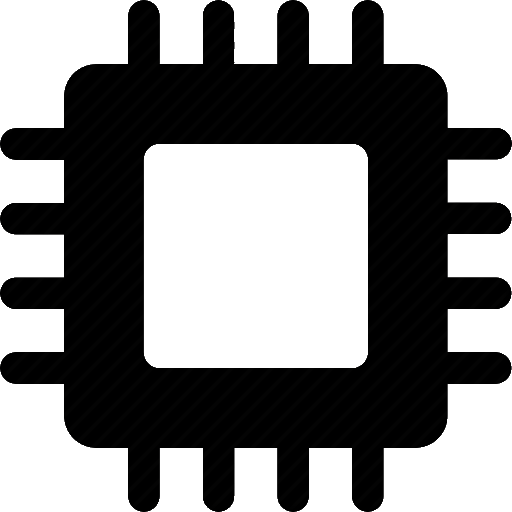 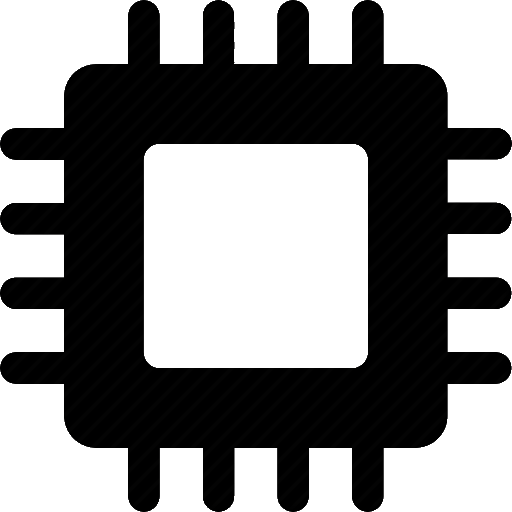 %cr3
%cr3
%cr3
%cr3
TLB
TLB
TLB
TLB
MMU
MMU
MMU
MMU
RAM
TLB
IOMMU
OS+normal
RID
RID
RID
RID
programs
PF
VF0
VF1
VF2
DPDK
DPDK
DPDK
app 0
app 1
app 2
SR-IOV NIC
L2 switch
Physical port
Physical Medium